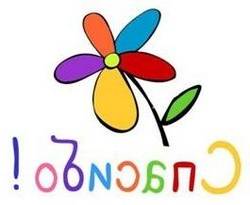 Занятие на тему: Как хорошо быть вежливым3 класс
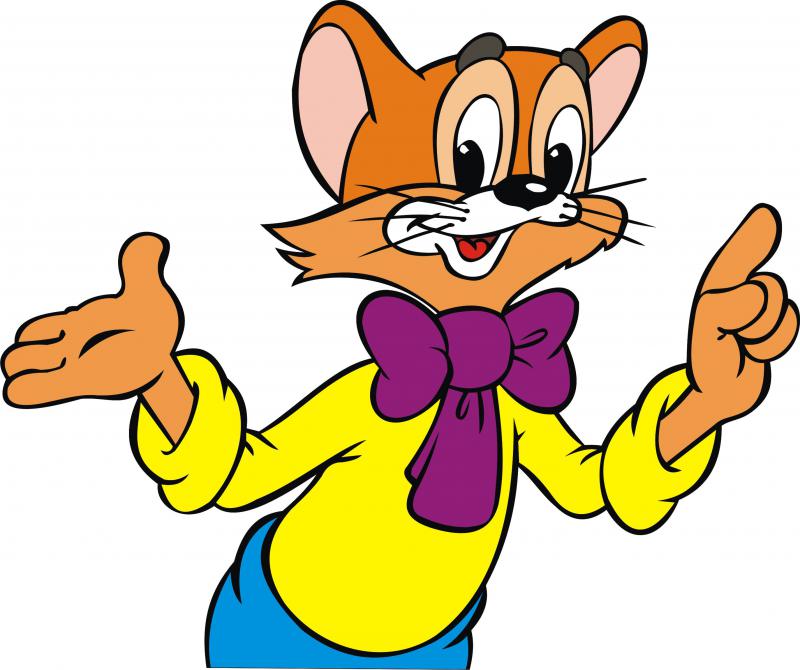 Игра. «Доскажи словечко…..»
Растает даже ледяная глыба от слова тёплого … спасибо 
Как, похоже, слово «царствуй», на приветливое слово здравствуй
Зазеленеет старый пень, когда услышит…… добрый день
Если тебя ругают за шалости, надо сказать…..простите, пожалуйста
 Если друг попал в беду….. помоги ему
 Решай споры словами, а не…кулаками
Вежливость — это умение вести себя так, чтобы другим было приятно с тобой
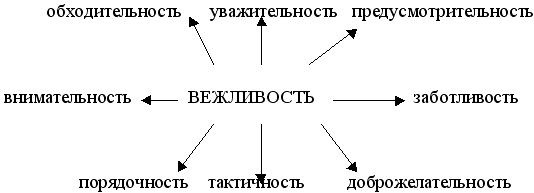 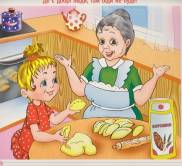 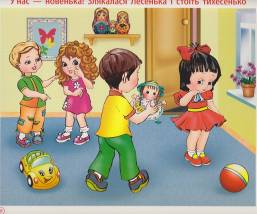 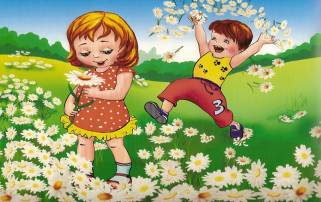 ЗдравствуйтеИзвинитеПожалуйстаСпасибо БлагодарюДо свиданияДоброе утроДобрый деньДобрый вечерПриятного аппетитаБудьте здоровы
Физминутка
Мы устали, засиделись, нам размяться захотелось, 
Руки в боки, улыбнулись, 
Вправо, влево повернулись.
Руки тянем в потолок, 
Будто к солнышку цветок.
А теперь давайте вместе
Мы попрыгаем на месте.
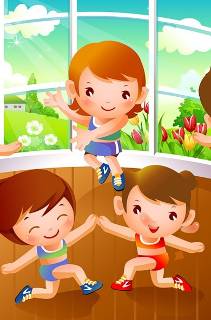 Чтобы что-то попросить, нужно вежливыми быть.Мы «пожалуйста» добавим – будем все довольны сами!
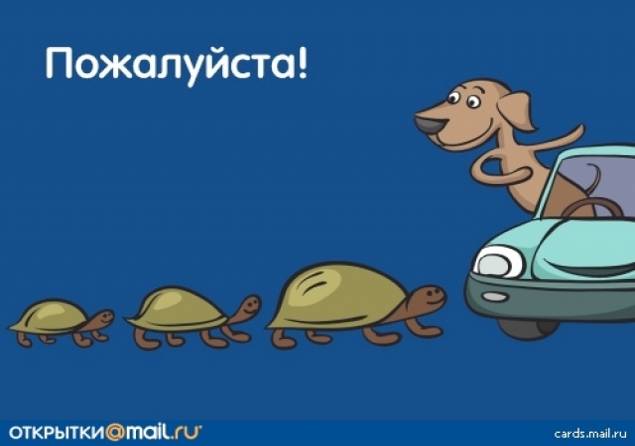 Если наступил на ножку, хоть случайно, хоть немножкоСразу говори  «Простите» или лучше  «Извините».
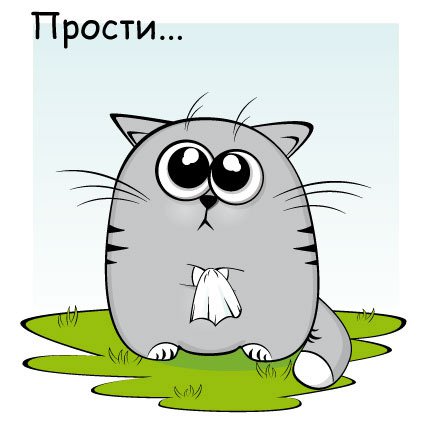 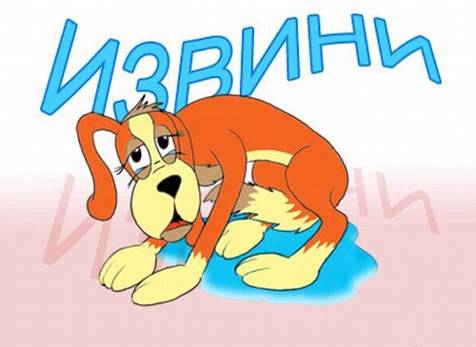 Угостил тебя конфетой или что-то подарил,« Спасибо» говори за это, чтобы вежливым ты был
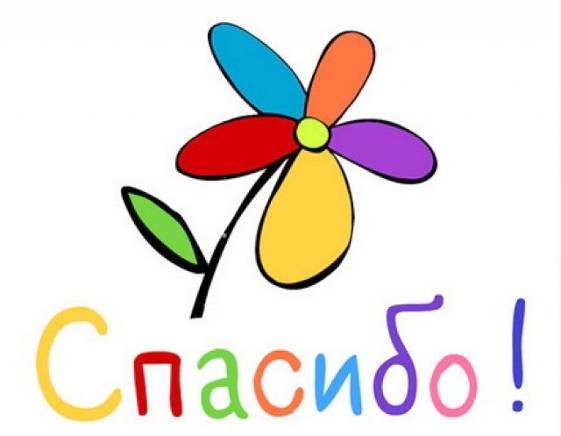 Каждый скажет на прощанье, уходя, всем «До свиданья»
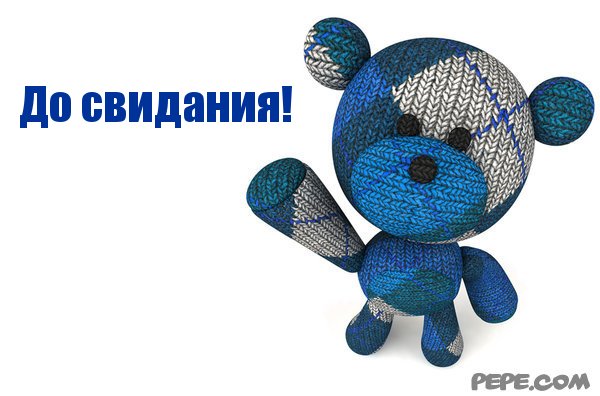 Помните! Вежливость – лучшее лекарство от злобы, грубости, бескультурья.
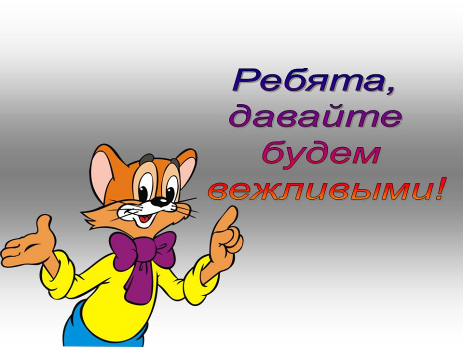